ASSOCIATION INTERNATIONALEDC20
RAPPORT MORAL 2019

1/2/2020
REGATES ET RENCONTRES
Semaine du golfe
                        Jean Louis sur Chelleum, champion du monde (trophée silvant)
BELLE PLAISANCE BENODET
LA RANCE DE SAINT MALO A DINAN
BALADES ET REGATES BRIACINES
SAINT BRIAC CHAUSEY
SAINT BRIAC SAINT CAST 
CLASSIC DAY
Semaine du golfe
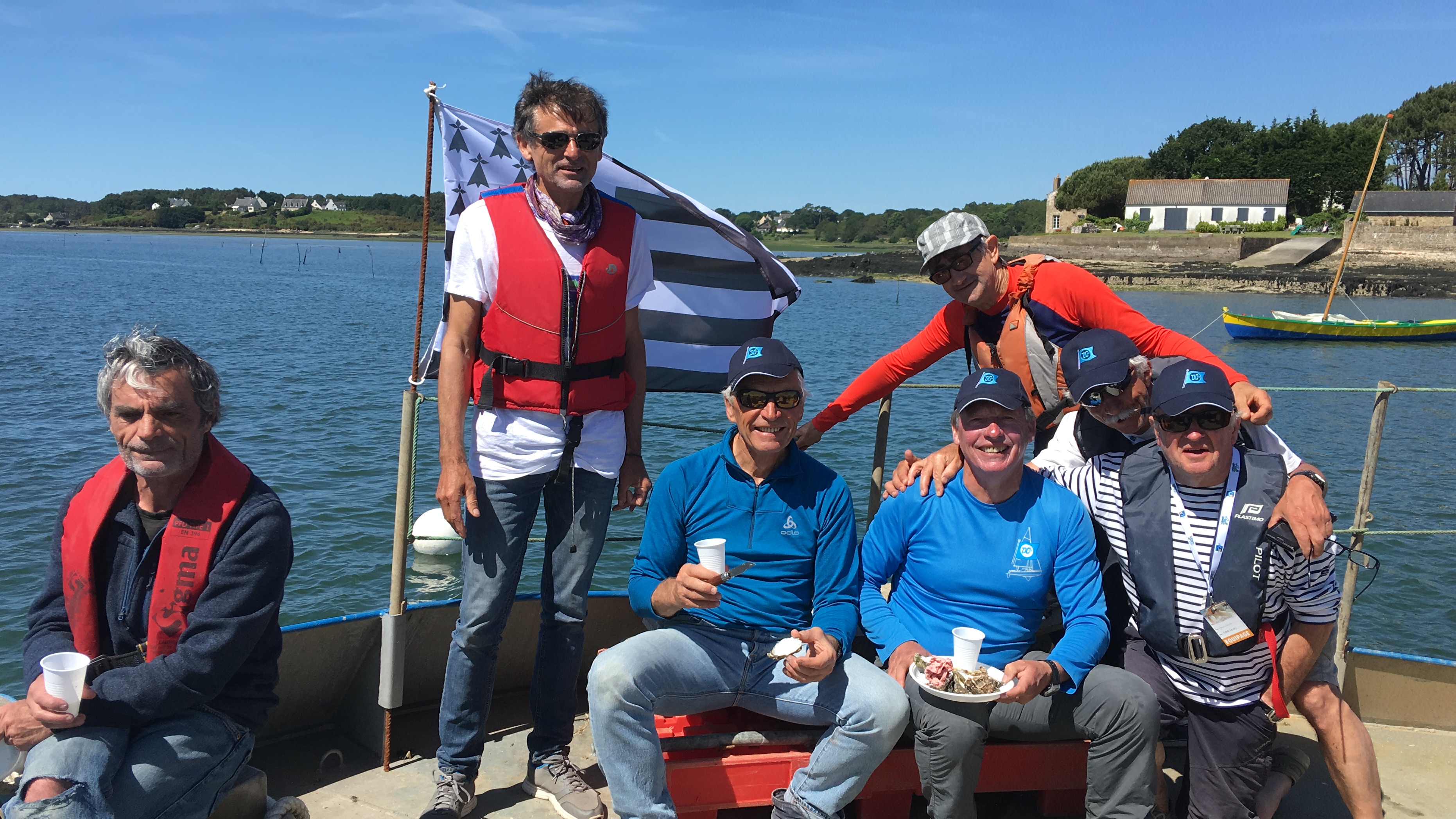 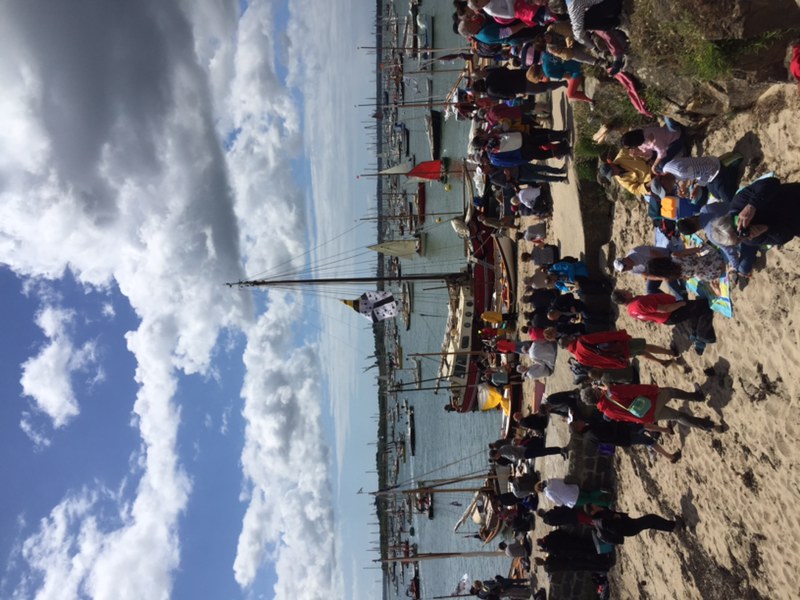 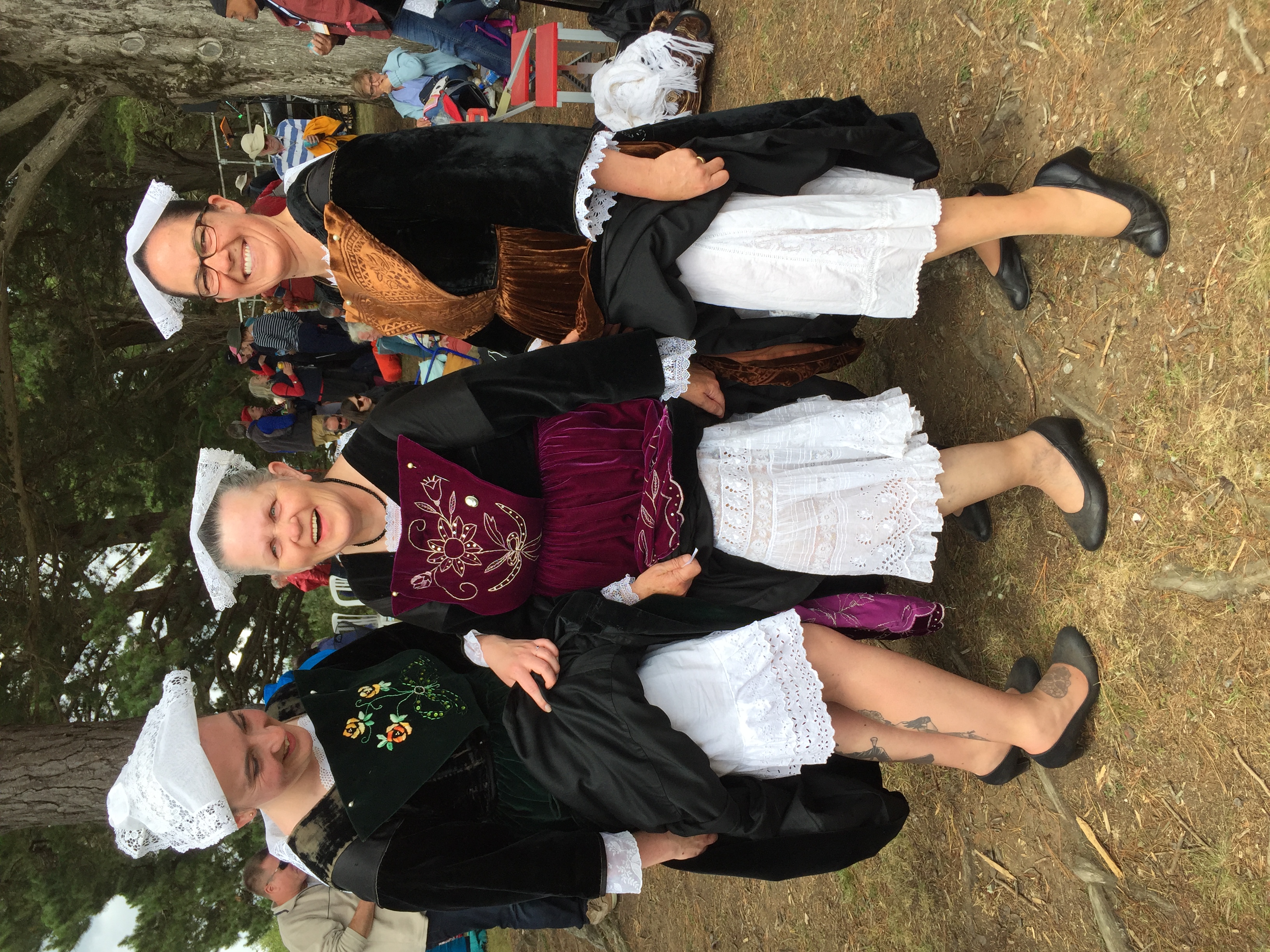 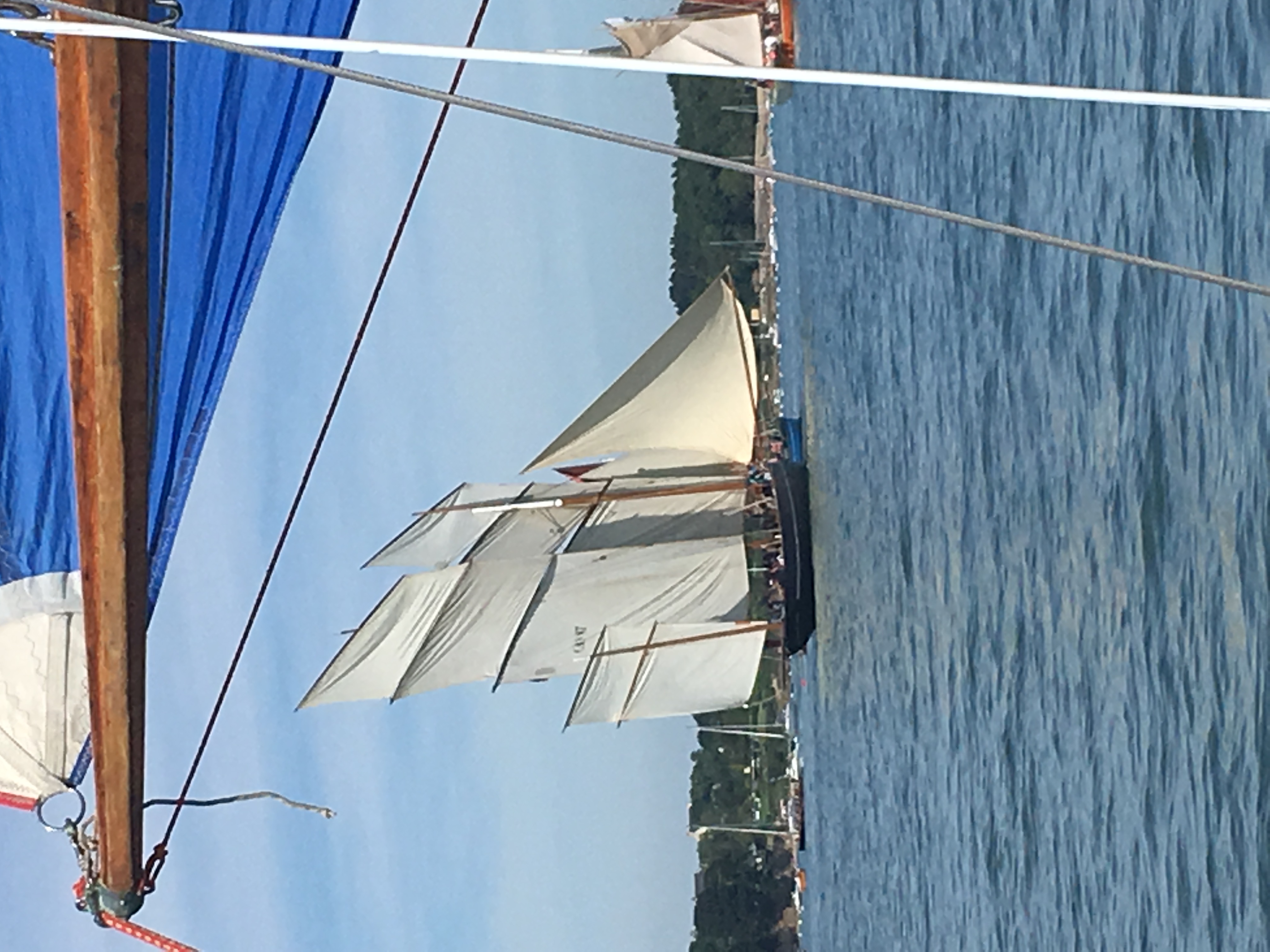 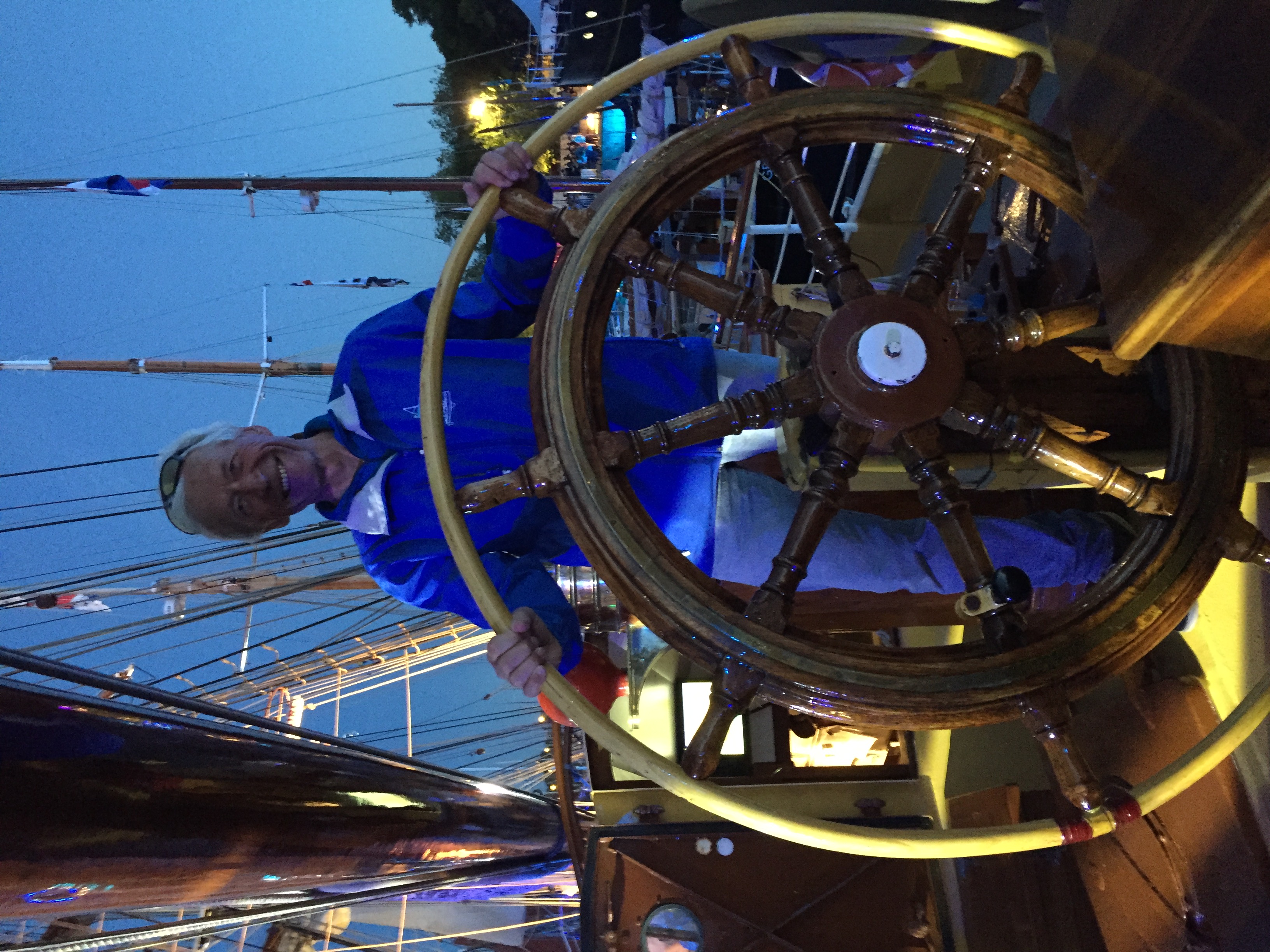 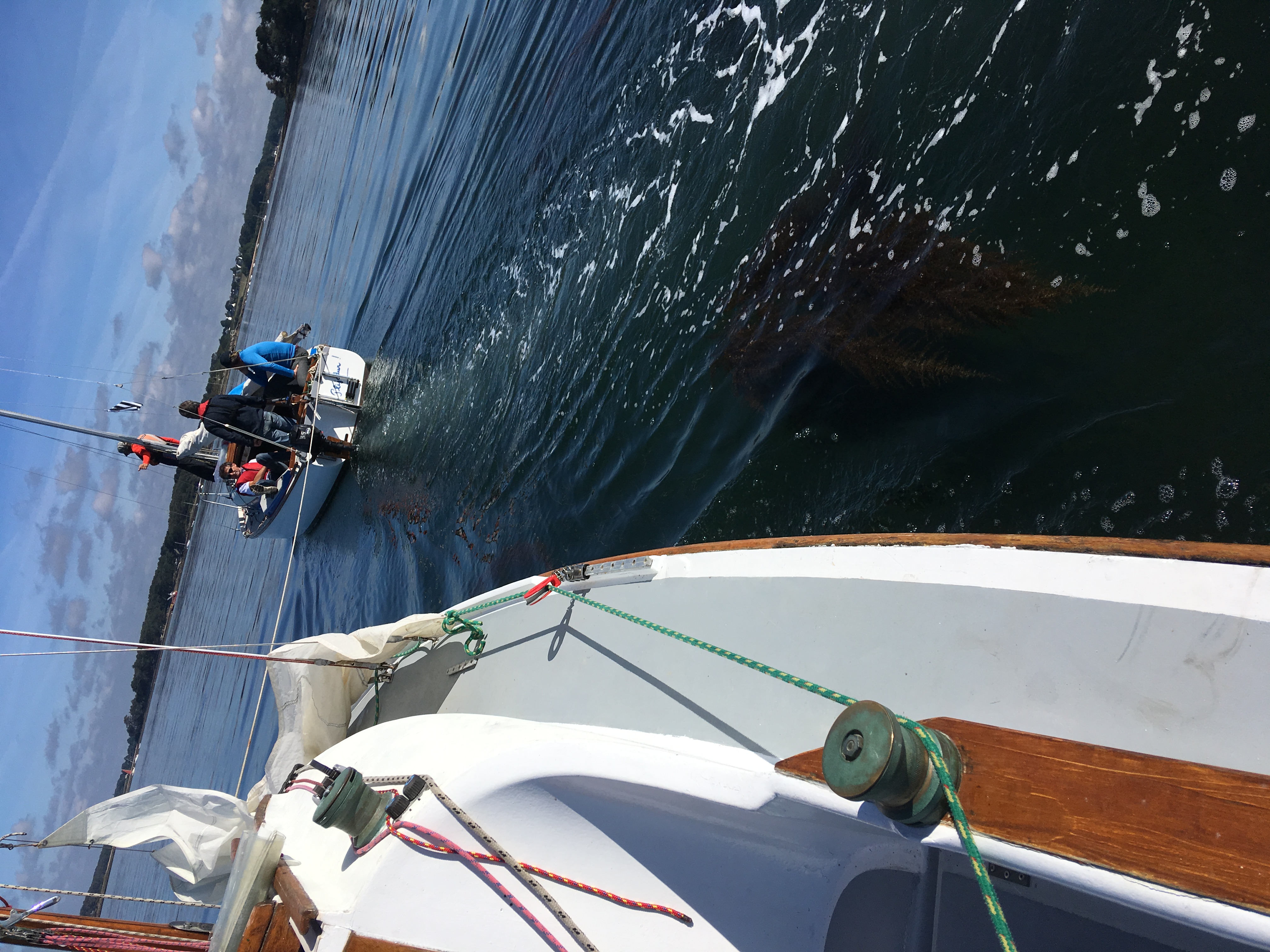 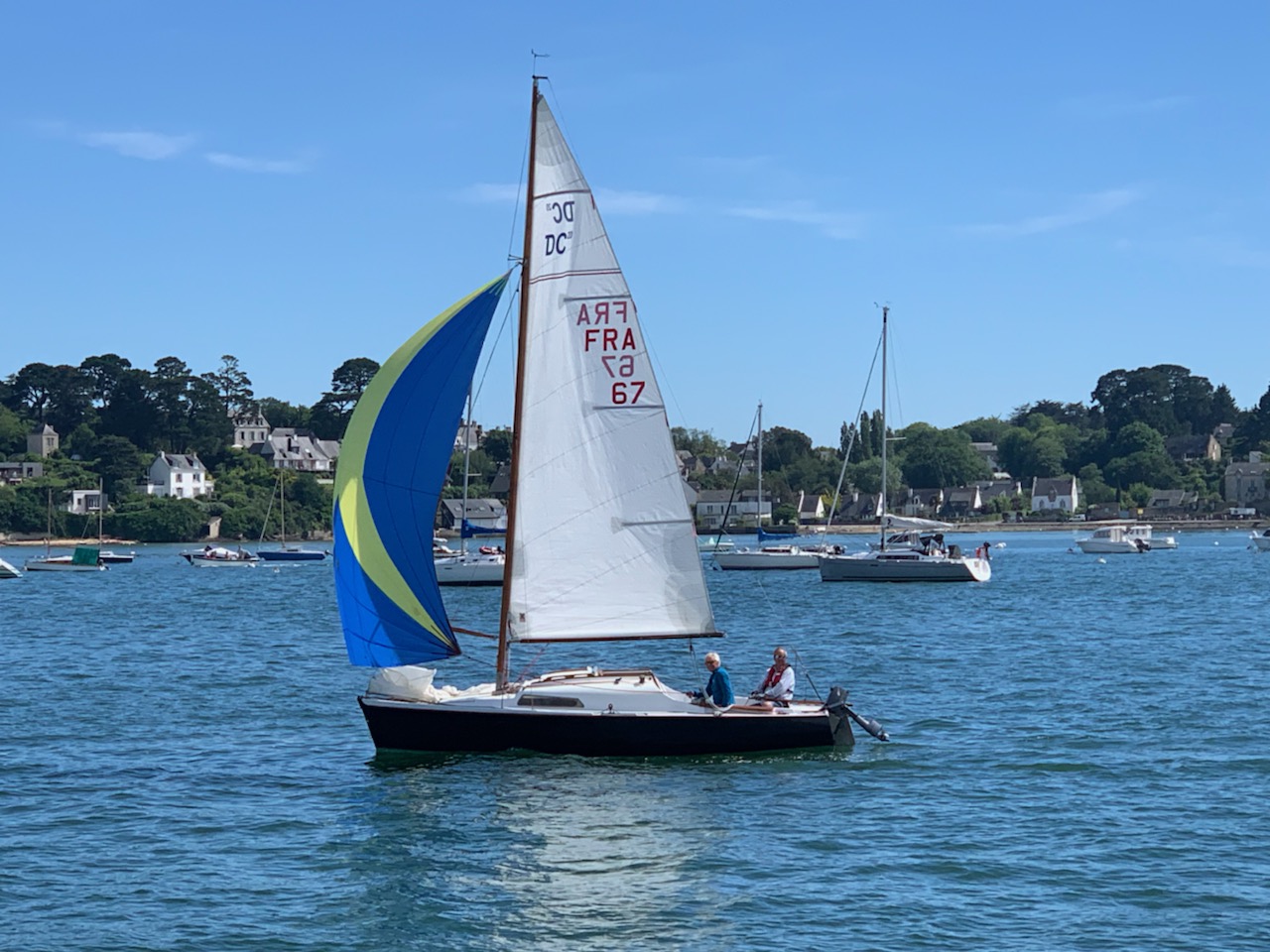 Le champion
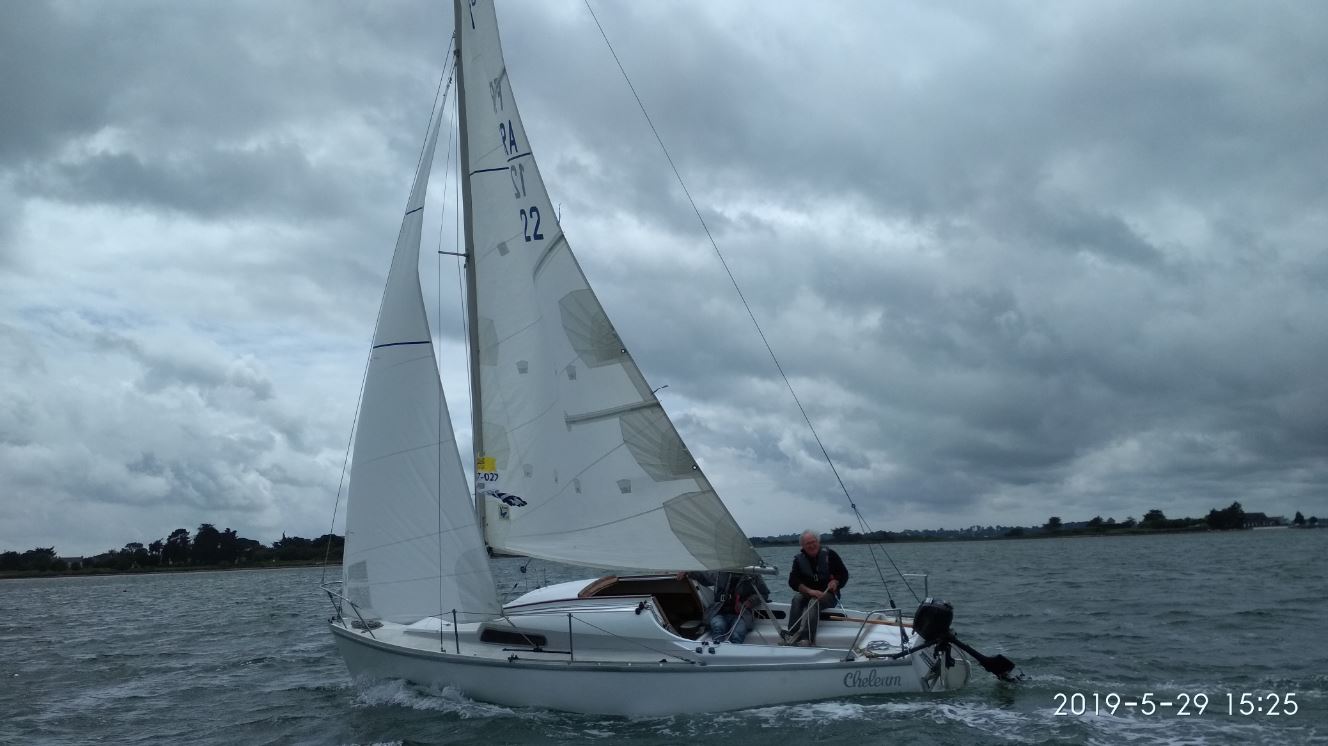 Belle plaisance benodet
A l’initiative de Patrick Barral
La rance de st malo a dinan
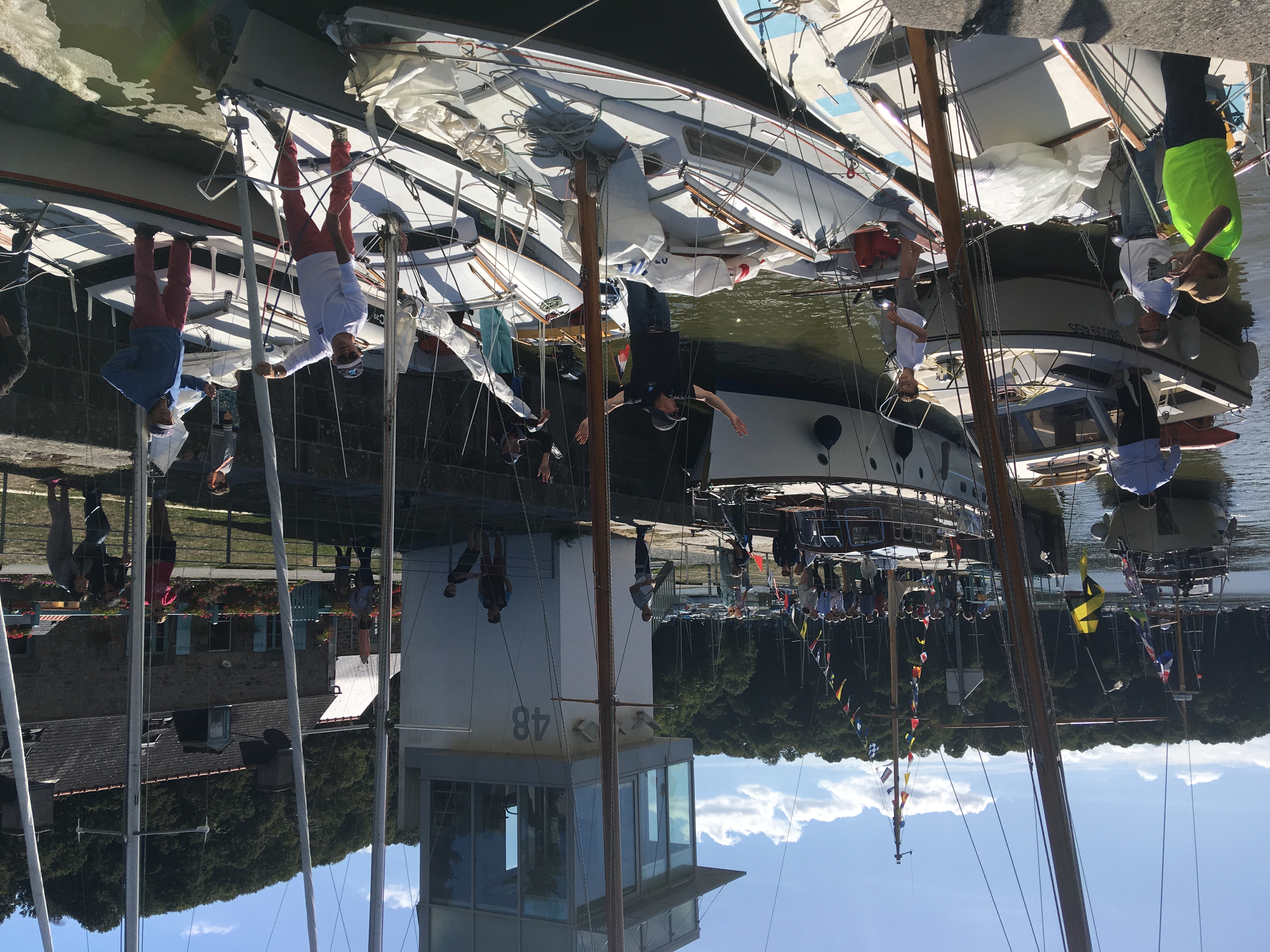 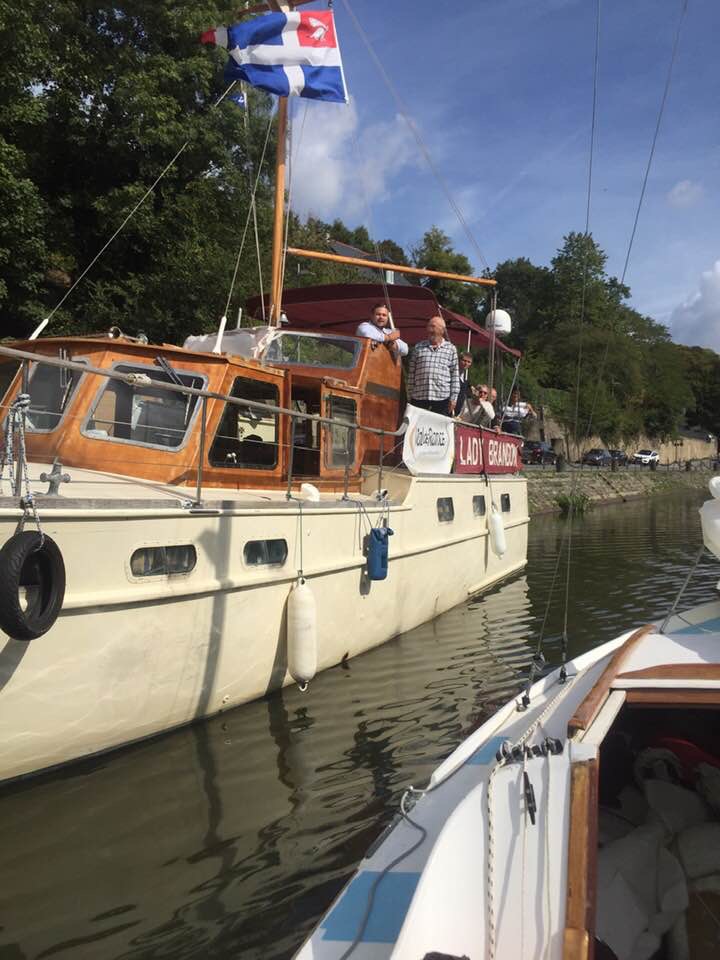 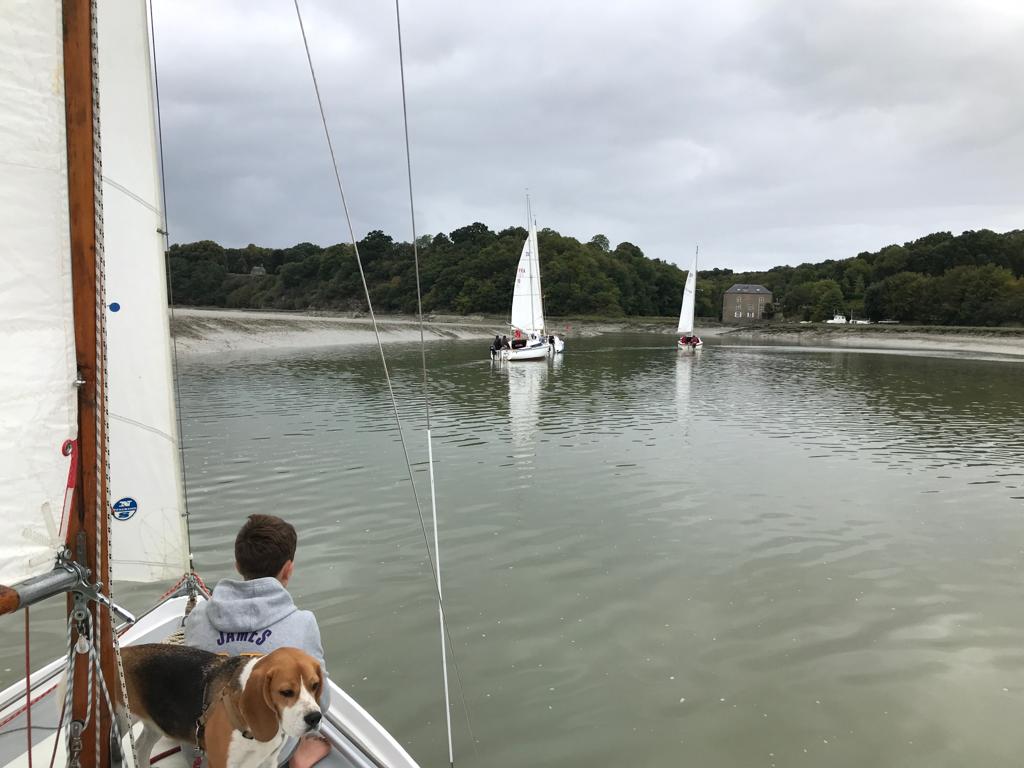 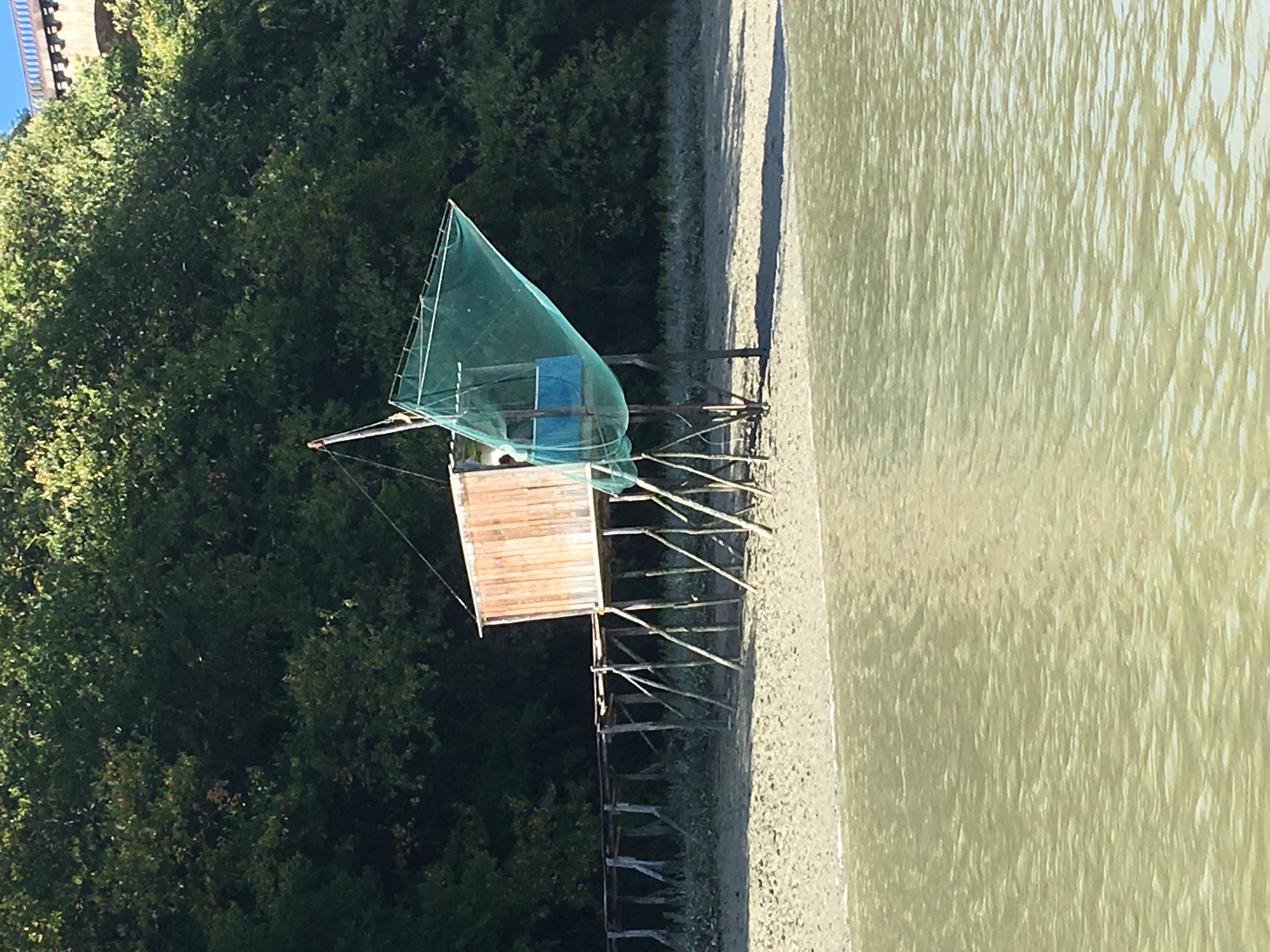 Sans son bateau
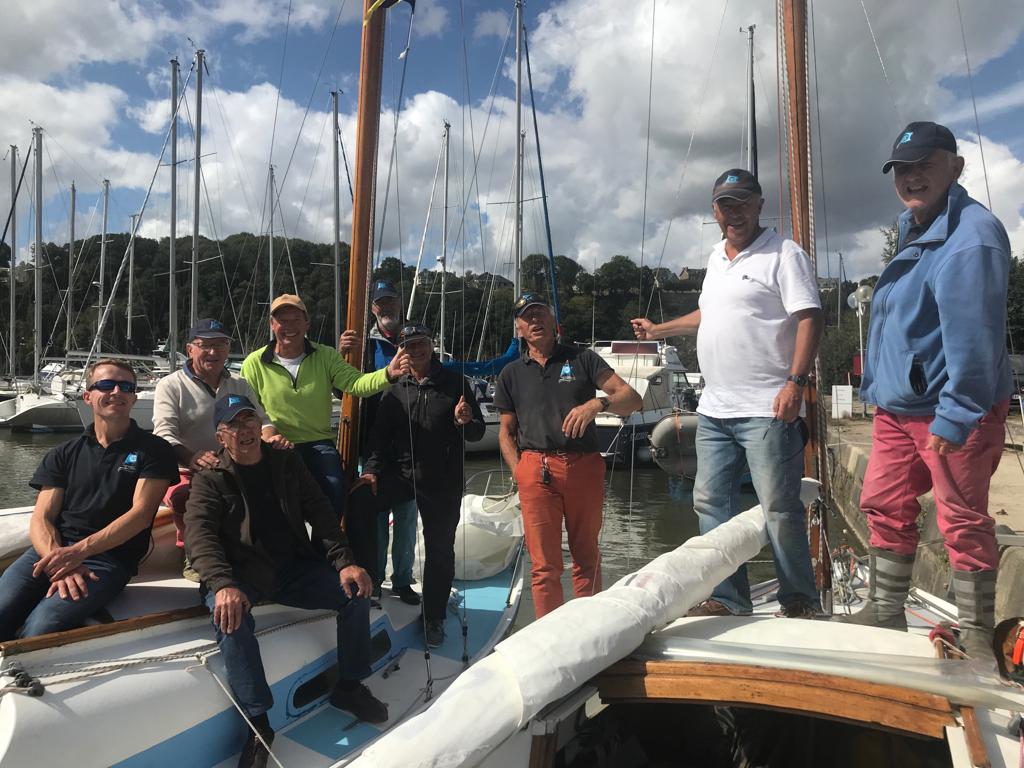 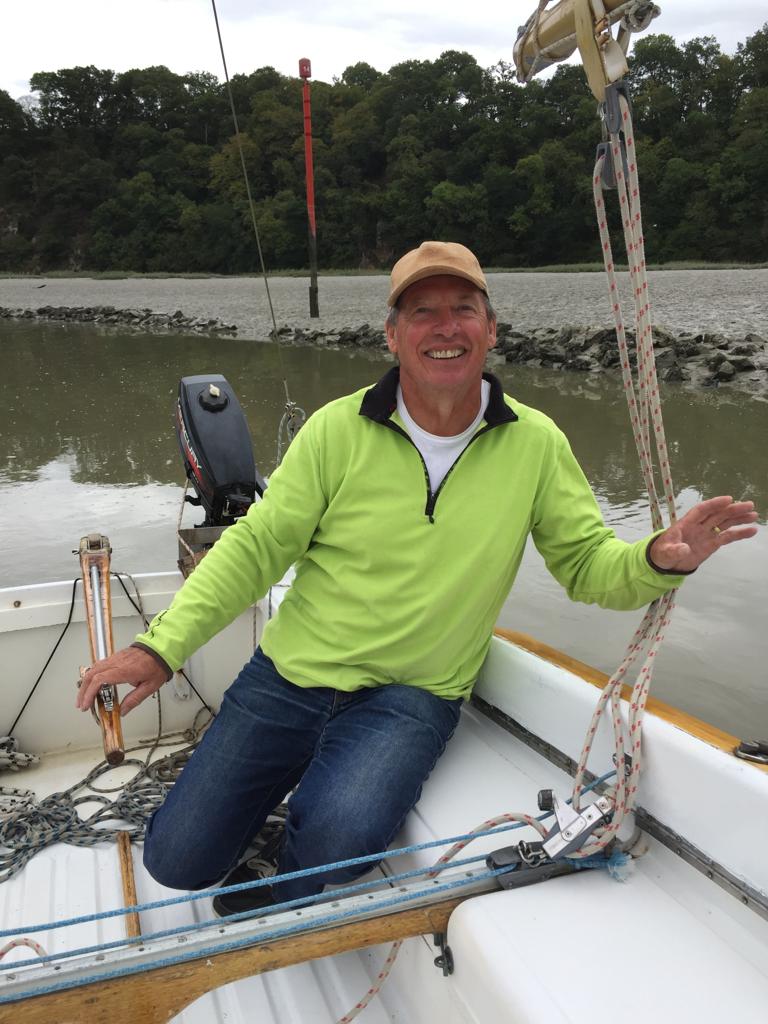 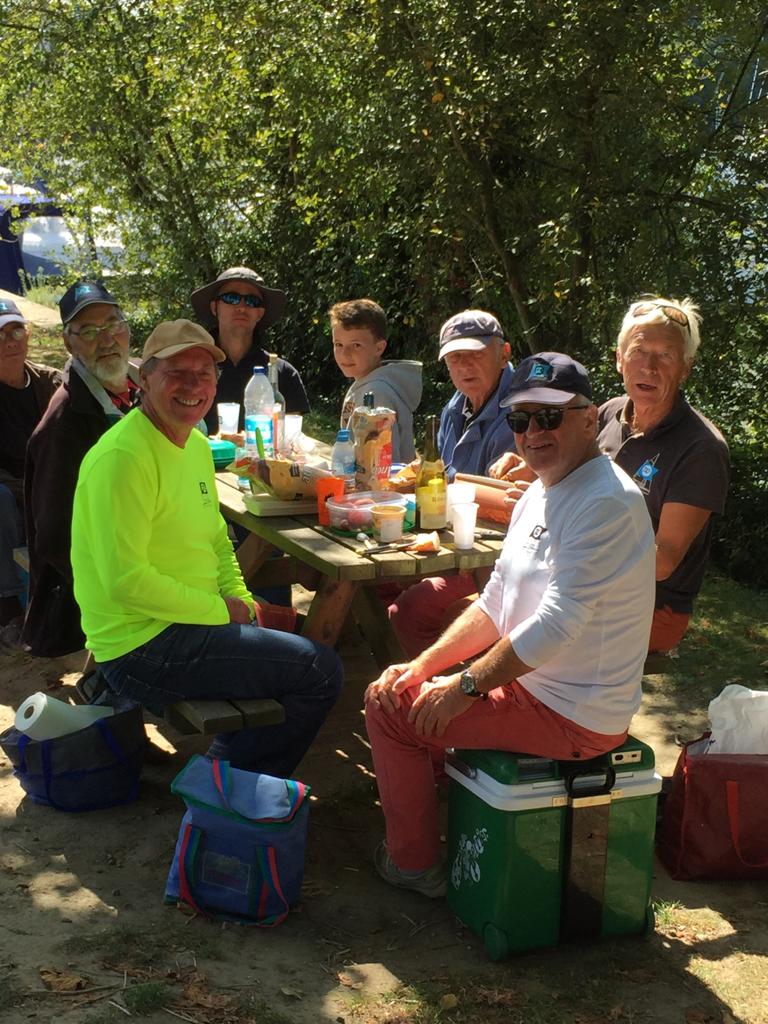 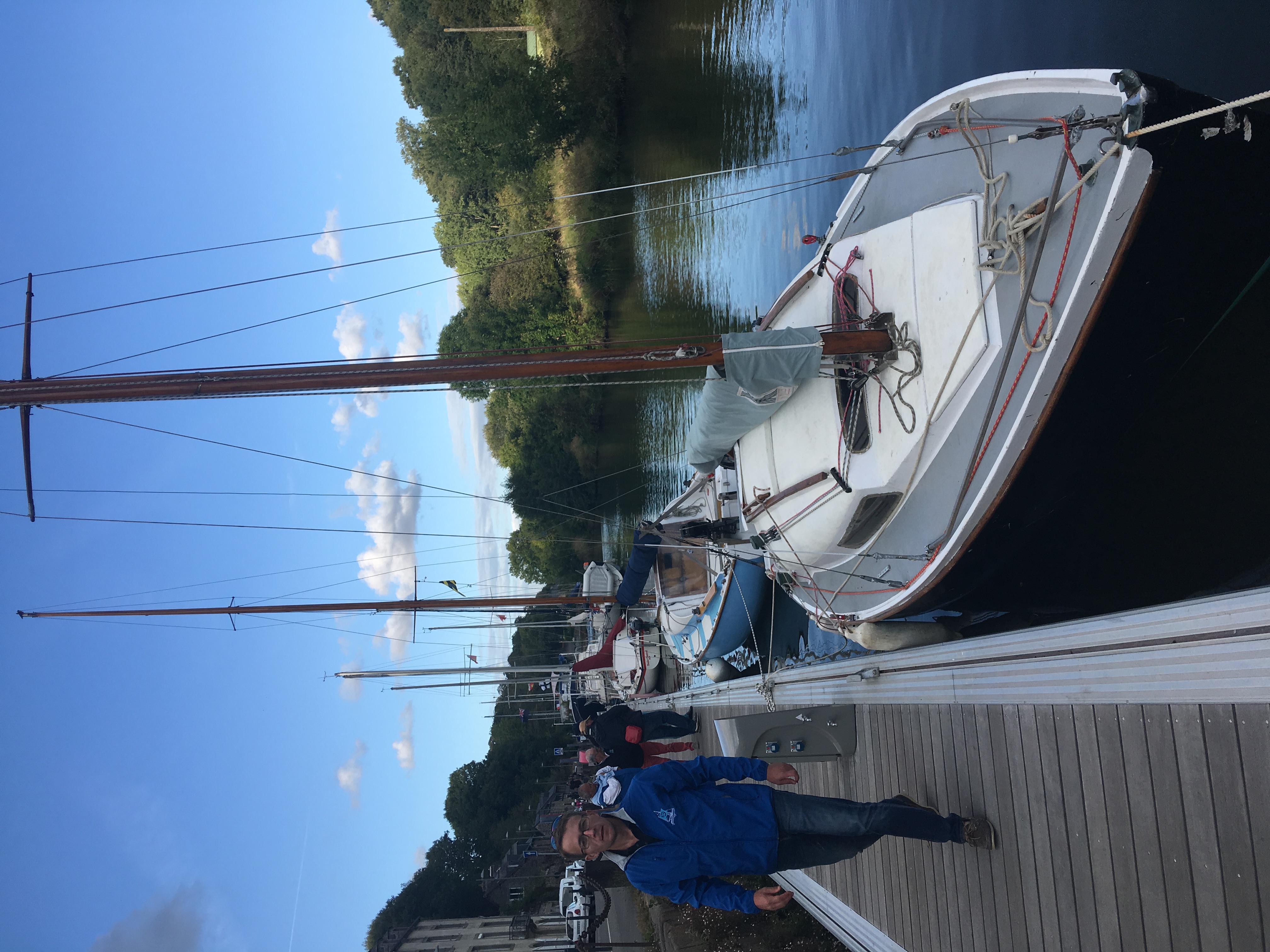 CLASSIC DAY. (st briac)
MEDIAS ET CONTACTS
PROGRéS ET VISIBILITé DU SITE. (ALAIN)
WHATSAP.  (usage général / ciblé)

VOILES ET VOILIERS. 
INSCRIPTION AU CATALOGUE
FEDERATION 
RECLAMATION HANDICAP
vêtements
Après  polos, chemises, casquettes et blousons
Maillot technique
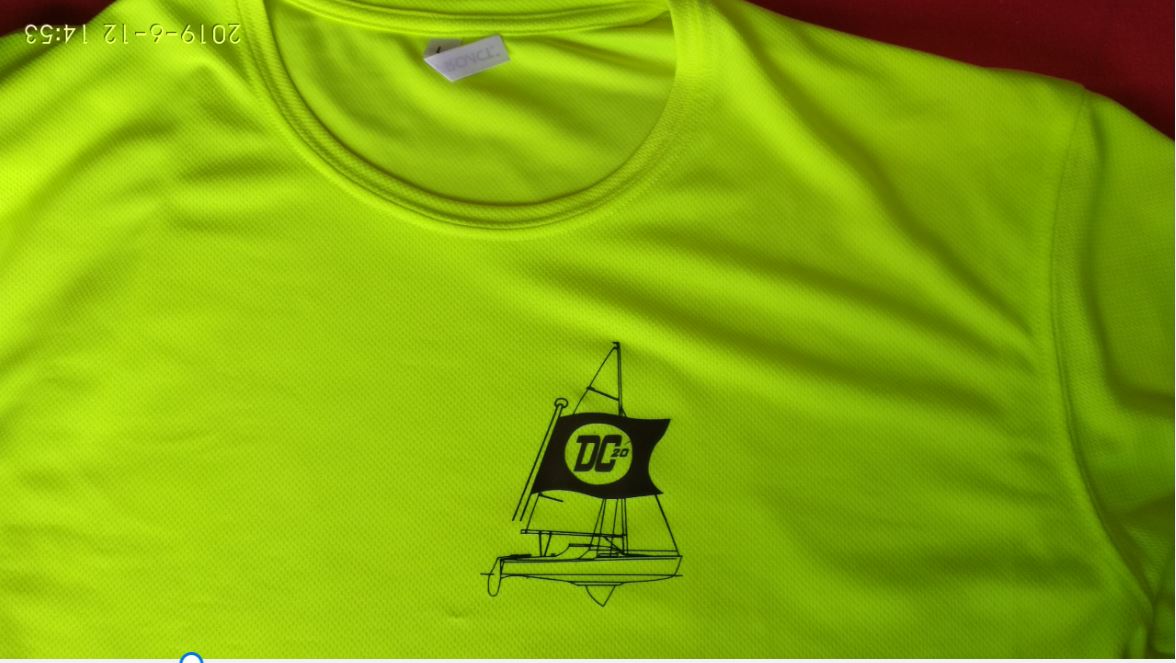 EVOLUTION TECHNIQUE
SAFRAN. Leger (JEAN LOUIS)
Bas Haubans sur cabine
Remorque et mise a l’eau et sortie
Chaise moteur
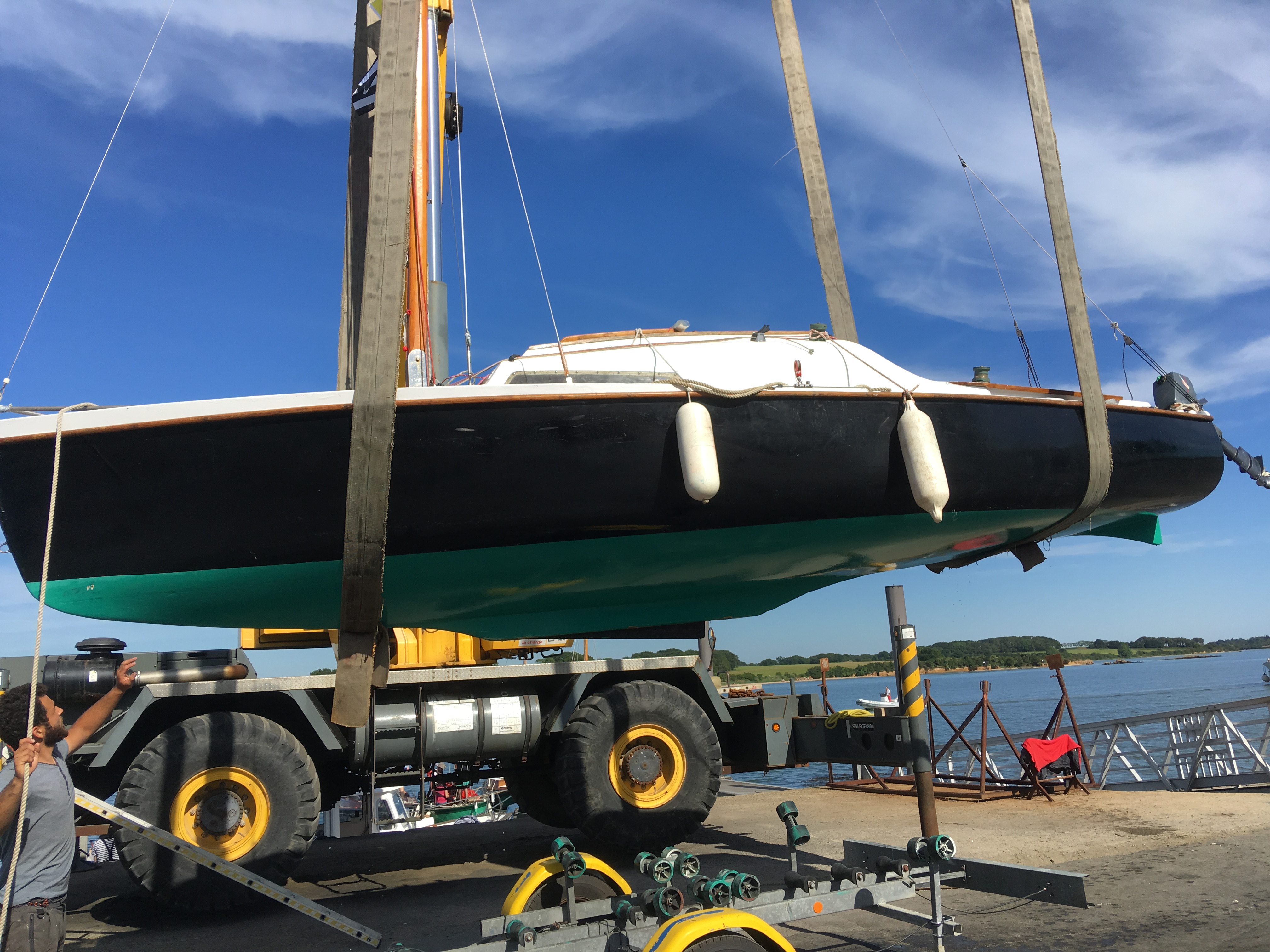 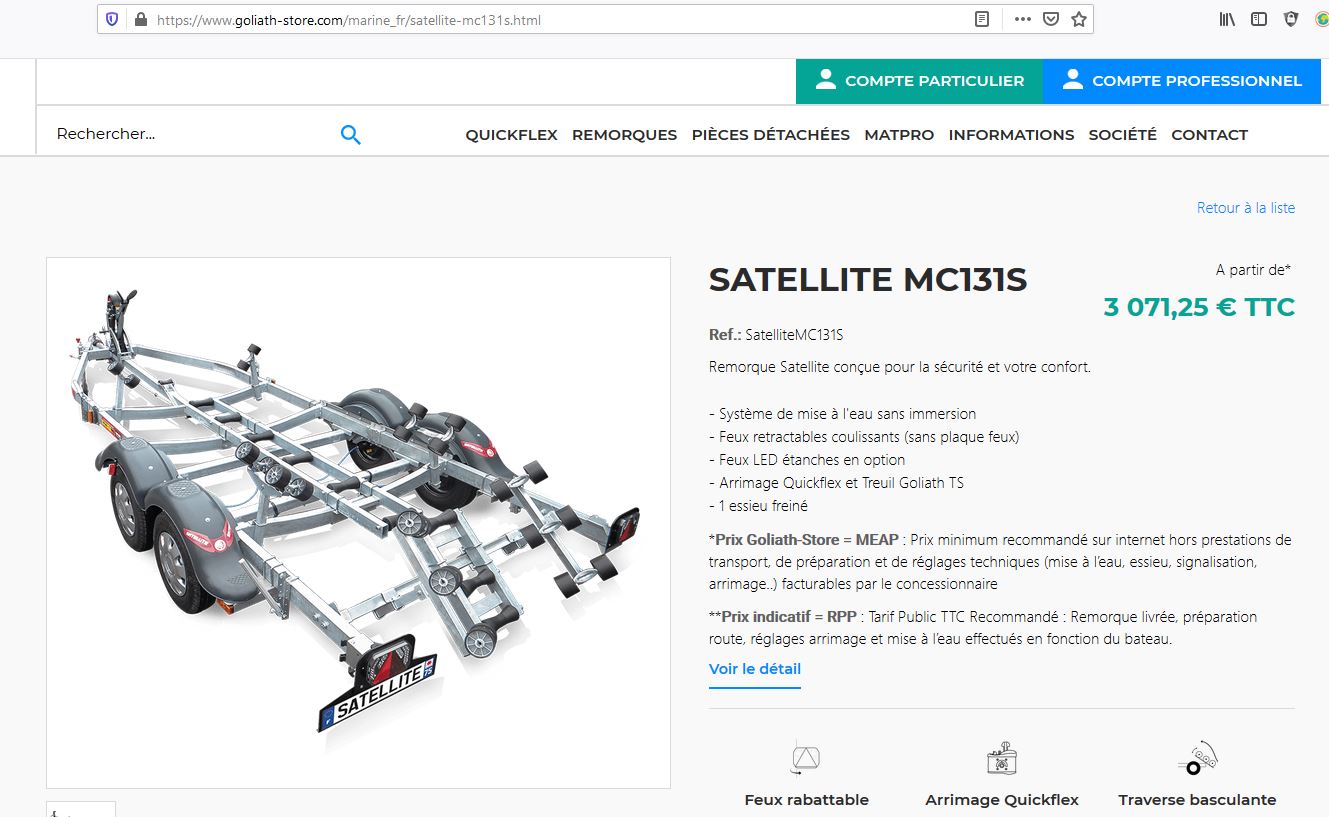 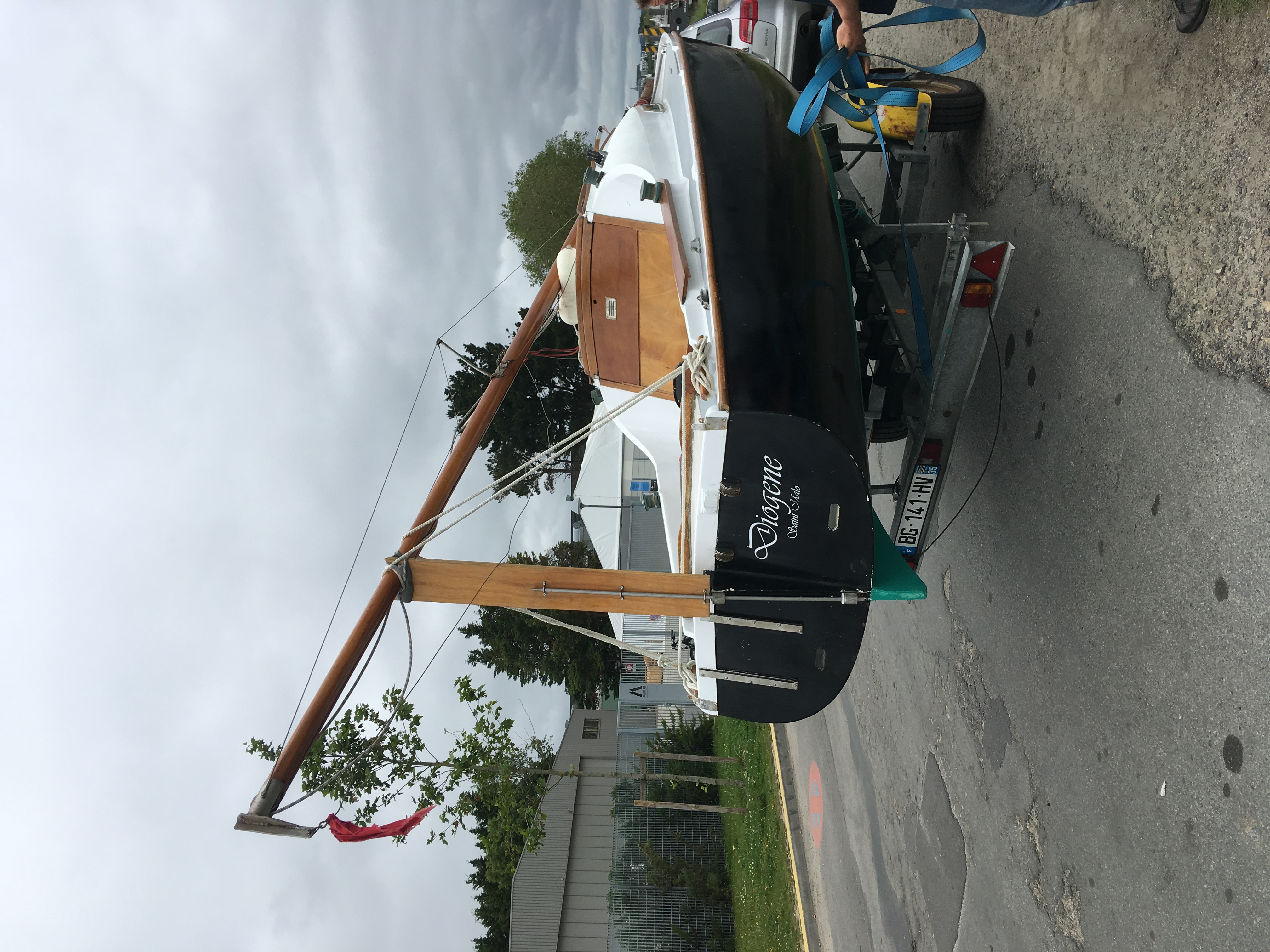 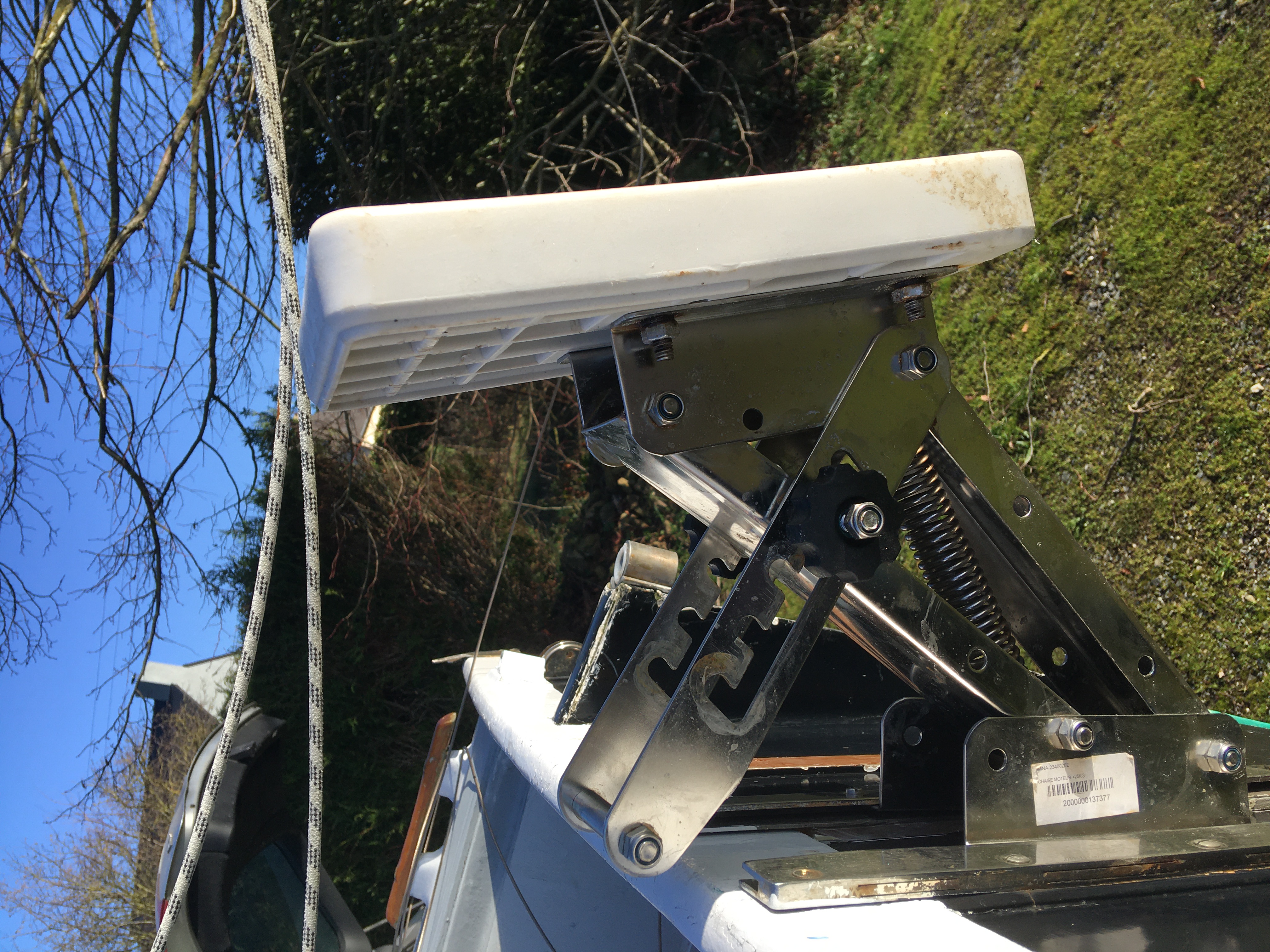 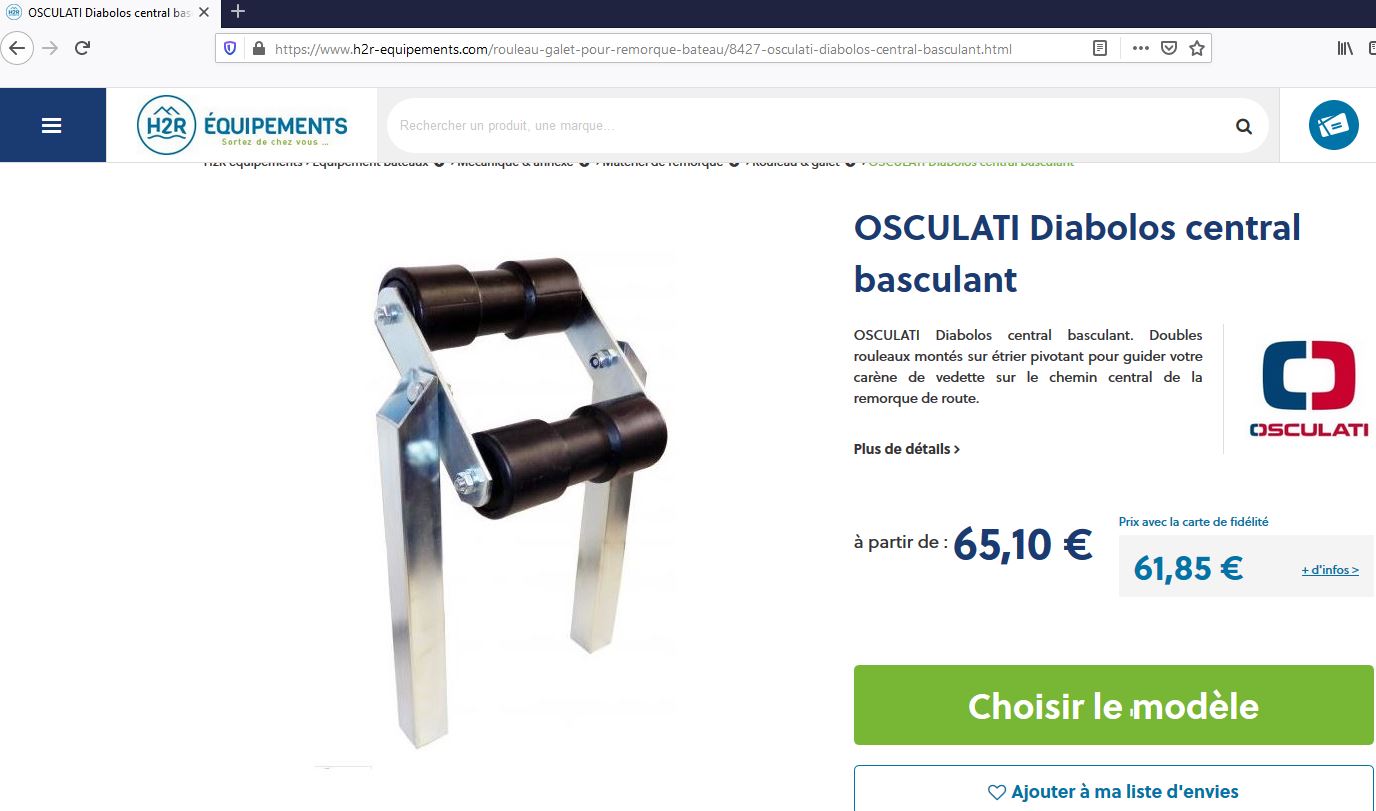 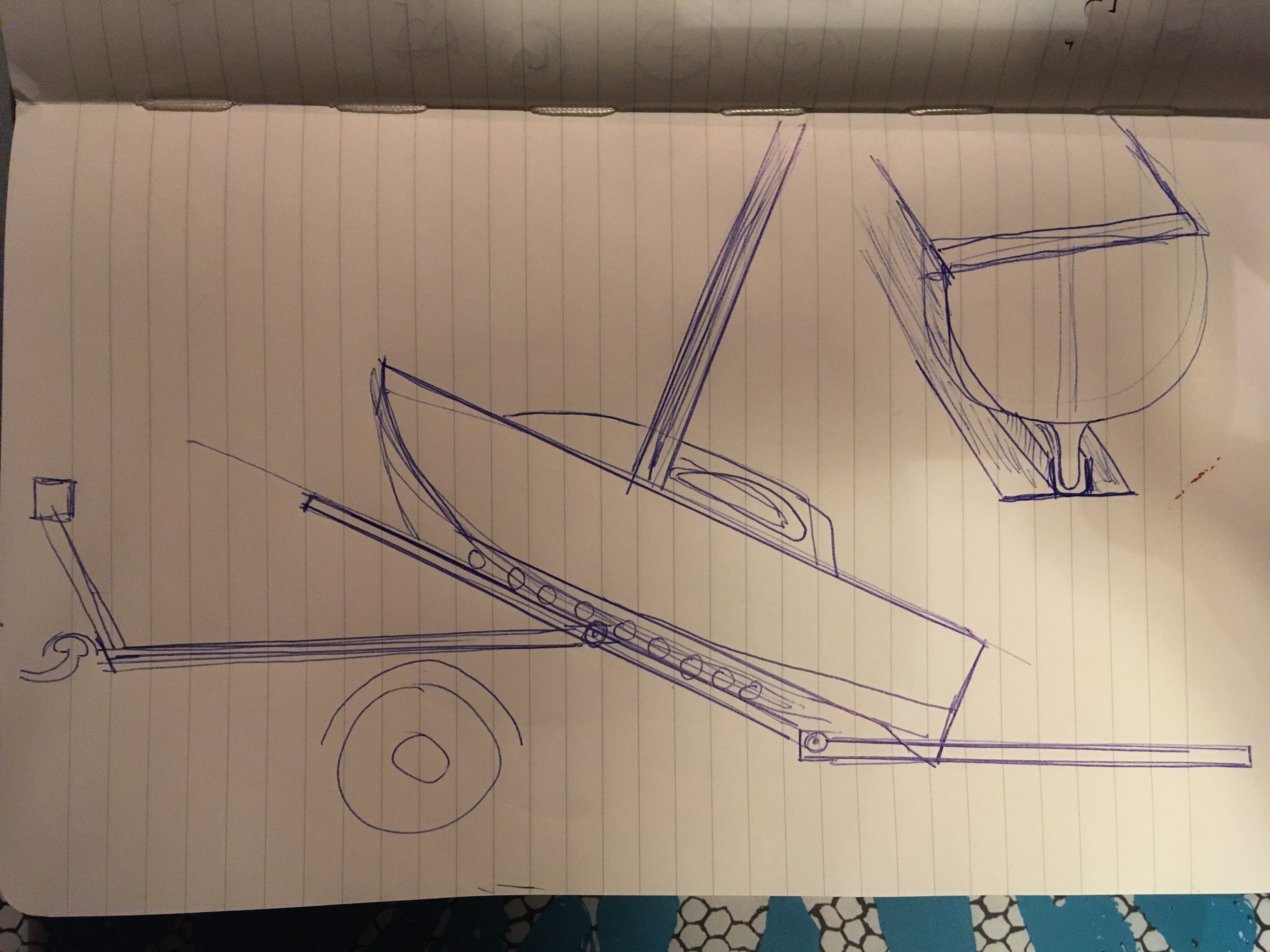 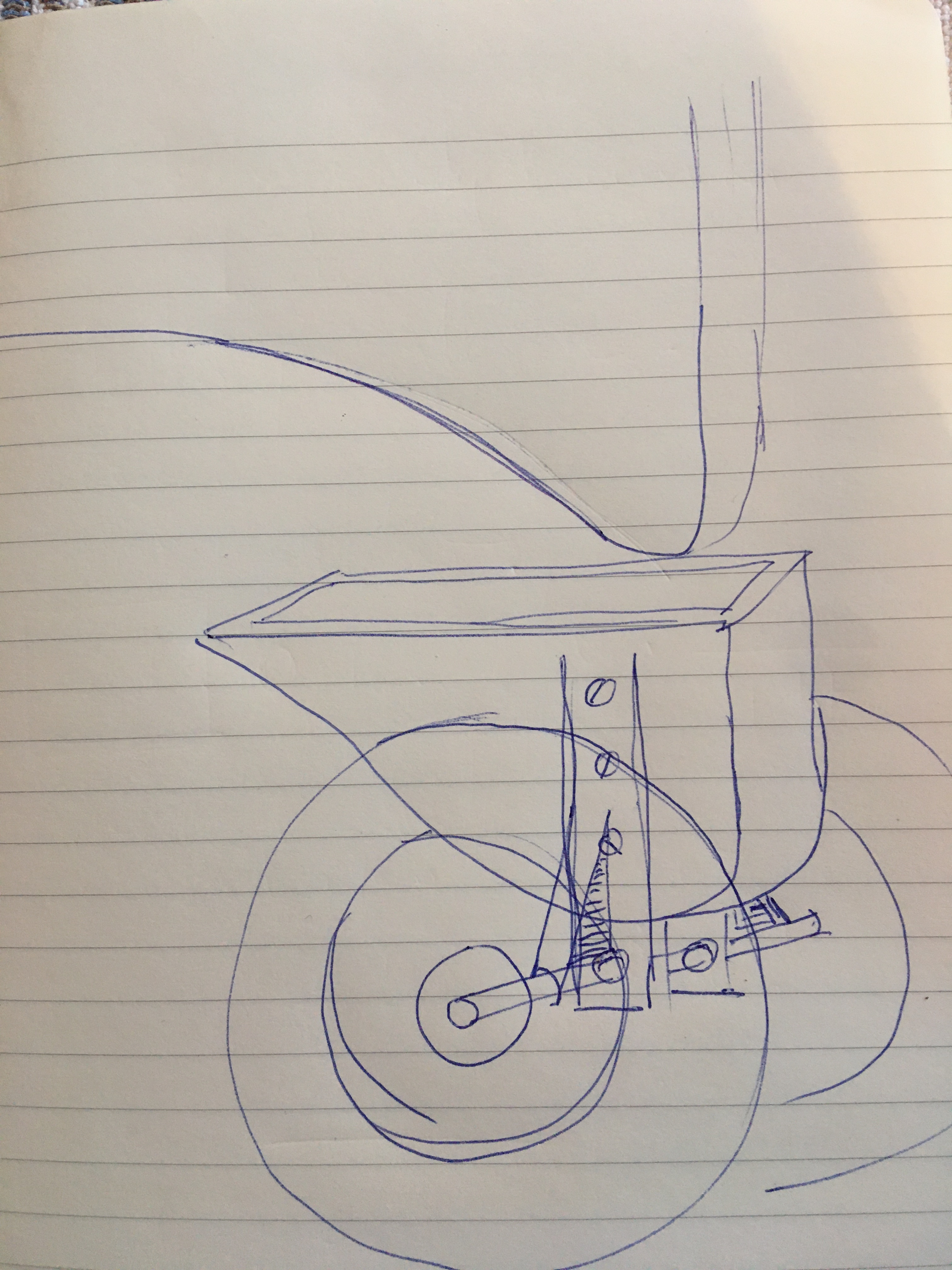 projets
Voiles de la citadelle (port louis) (5/8 juin) ou Barabar
Belle plaisance benodet (25/29 juin)
 BREST 2020 (10/15 JUILLET) ET DOUARDENEZ (15/19 JUILLET)
CLASSIC DAY   Saint Briac 14/8
Route du cidre 5/6 sept
Hisse et haut DC20 !